経絡2013年　九鼎会宮崎大学漢方医学研究会
発表の流れ
経絡総論
経絡とは
経絡の作用

経絡各論
十二経脈
奇経八脈
経絡とは
「経」・・・縦の幹線　まっすぐな道
「絡」・・・「経脈」の分枝　網の目

　気血の流路
　臓腑、四肢を連絡
　
　十二経脈
　奇経八脈　など
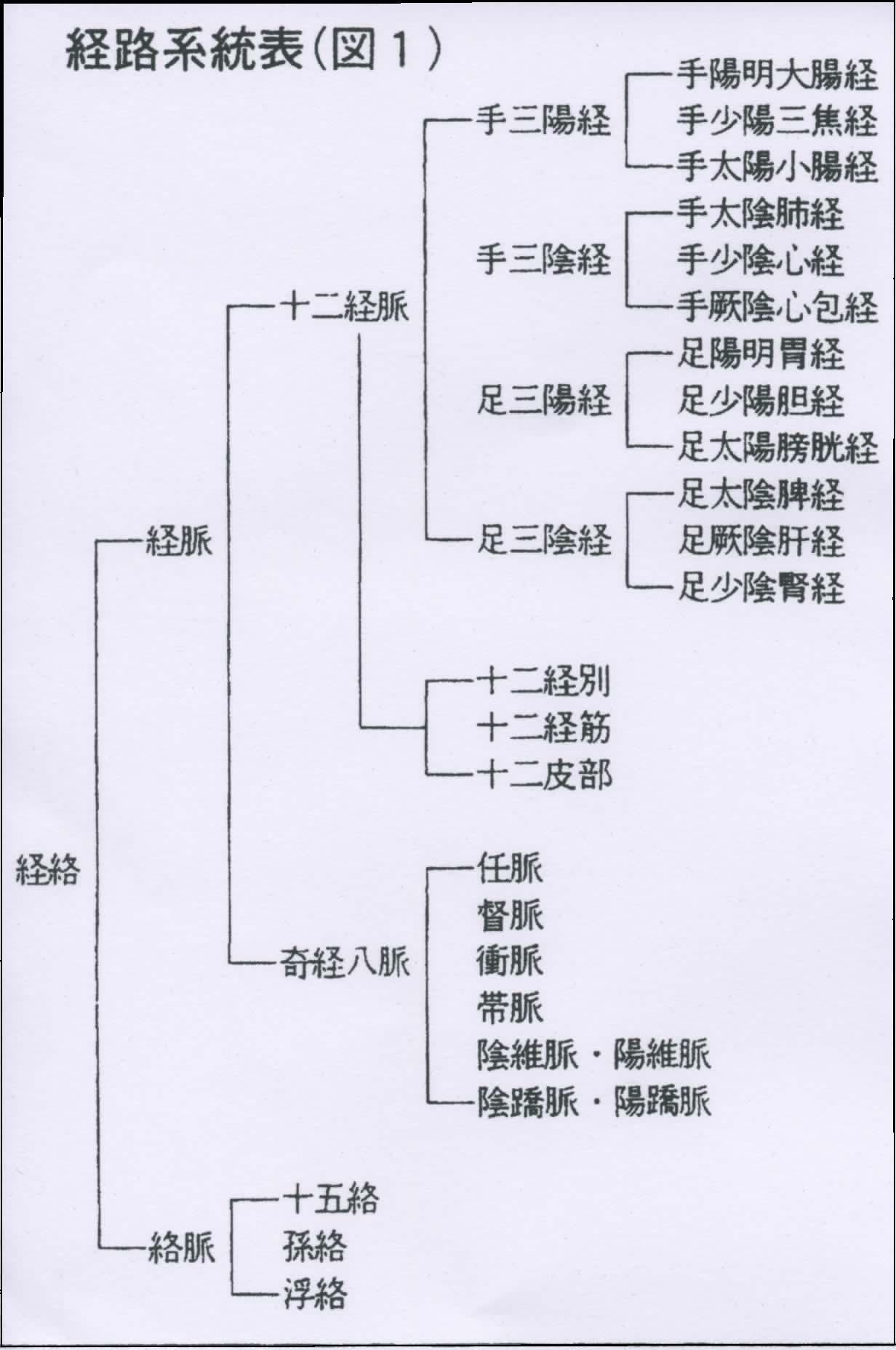 経絡の作用
気血の運行
陰陽の調和
臓腑の虚実の調整

外邪の侵入を防御
病邪の伝送・反映

針灸の刺激を伝導
中薬の帰経作用
十二経脈とは
五臓六腑、頭部、体幹、四肢を周流、接続して全身を循環
陰陽に分かれる
陰経
（身体の前側）は上昇
陽経
（身体の後側）は下降
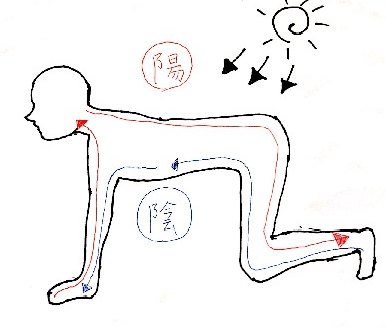 手三陽経
手陽明大腸経

手少陽三焦経

手太陽小腸経
手陽明大腸経
手陽明大腸経の経穴

大腸、上肢後面(橈側)
顔面の鼻傍を通過


顔面、鼻の疾患、
皮膚病、橈骨神経
の知覚・運動障害の治療
手少陽三焦経
手少陽三焦経の経穴

三焦、上肢後面(中央)
肩、顔面の外眼角を通過


顔面、目の疾患、肩関節、
上肢伸筋の知覚・運動障害
の治療
手太陽小腸経
手太陽小腸経の経穴

小腸、上肢後面(尺側)
顔面の耳前を通過


顔面、耳の疾患、
上肢後面(尺側)
の知覚・運動障害の治療
手三陰経
手太陰肺経

手少陰心経

手厥陰心包経
手太陰肺経
手太陰肺経の経穴

肺、上肢前面(橈側)を通過


呼吸器系疾患、
上肢前面（橈側）
の知覚・運動障害の治療
手少陰心経
手少陰心経の経穴

心臓、上肢前面(尺側)を通過


心臓・循環器系疾患、
精神意識障害、
上肢前面（尺側）
の知覚・運動障害の治療
手厥陰心包経
手厥陰心包経の経穴

心臓、上肢前面(中央)を通過


心臓・循環器系疾患、
精神意識障害、
上肢前面（正中神経）
の知覚・運動障害の治療
足三陽経
足陽明胃経

足太陽膀胱経

足少陽胆経
足陽明胃経
足陽明胃経の経穴

胃、顔面及び体幹の前面、
下肢外側の前縁を通過


下肢前面外側の知覚・運動障害、
消化器系の疾患の治療
足太陽膀胱経
足太陽膀胱経の経穴

膀胱、頭部及び体幹の後面
下肢後側を通過


後頭部、背筋、腰の疾患
坐骨神経の知覚・運動障害
泌尿・生殖器系の疾患の治療
足少陽胆経
足少陽胆経の経穴

胆、側頭部、体幹の側面、
下肢外側後縁を通過


側頭部の疾患
胸脇部(体幹側面)、下肢外側
の知覚・運動障害、
胆嚢の疾患の治療
足三陰経
足少陰腎経

足太陰脾経

足厥陰肝経
足少陰腎経
足少陰腎経の経穴

腎、足裏、下腿内側を通過


足底、下肢内側の知覚・運動障害
泌尿・生殖器系、
内分泌系、婦人科の疾患の治療
足太陰脾経
足太陰脾経の経穴

脾、下肢内側の前縁
体幹の前面を通過


下肢内側の知覚・運動障害
消化器系疾患、栄養吸収不良の治療
足厥陰肝経
足厥陰肝経の経穴

肝、足背内側、下肢内側を通過


足背、下肢の知覚・運動障害
生殖器系、婦人科疾患の治療
奇経八脈とは
十二経脈と別に存在し、これらをバイパスする



奇経八脈には基本的にツボはない
　　例外・・・任脈→鳩尾　（心身症、不眠症）
　　　　　　　 督脈→長強　（痔、便秘）
任脈・督脈・衝脈・帯脈・陰維脈
  陽維脈・陰蹻脈・陽蹻脈
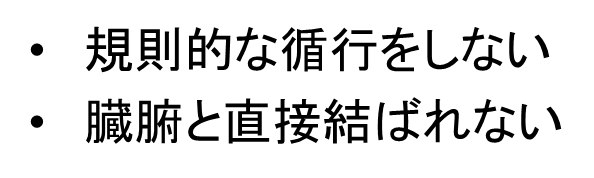 奇経八脈の作用
経絡間を連結・補助
    十二経脈の間を縦横に交錯

十二経脈の気血を調節
　　十二経脈の血を奇経が貯蓄・補充

脳、子宮等は奇経によって連携
任脈・督脈
任脈
陰経の海
月経の調節

督脈
陽脈の海
脳と脊髄の生理・病理
　を反映
衝脈・帯脈
衝脈
経脈の海：気血調節
血海：月経調節
帯脈
帯のように各経絡を束ねる
陽蹻脈・陰蹻脈
蹻＝かかと
気の流れをスムーズにする
衛気を全身に運ぶ
陽維脈・陰維脈
維＝維持
全ての陽経・陰経と連絡
溢れた気血の貯蓄

陽維脈・・・衛気(表)を管理
陰維脈・・・営血(裏)を管理
十二経脈の流注順序
手陽明大腸経
手太陰肺経
任脈
足太陰脾経
足陽明胃経
手少陰心経
手太陽小腸経
足少陰腎経
足太陽膀胱経
督脈
手少陽三焦経
手厥陰心包経
足厥陰肝経
足少陽胆経